Âm nhạc lớp 4
TIẾT 22
Tổ chức hoạt động vận dụng-sáng tạo
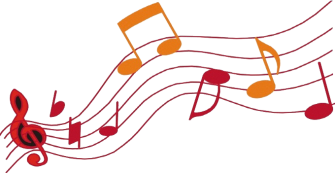 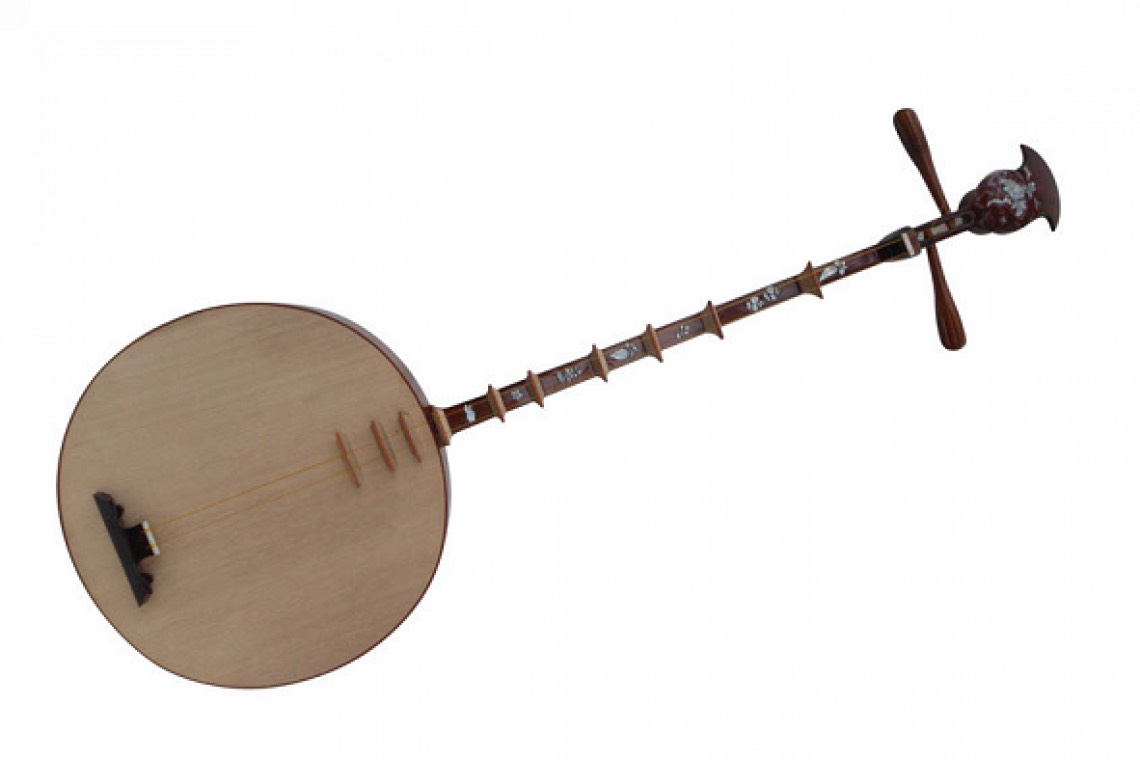 HÁT LẠI TOÀN BÀI THEO CÁC HÌNH THỨC
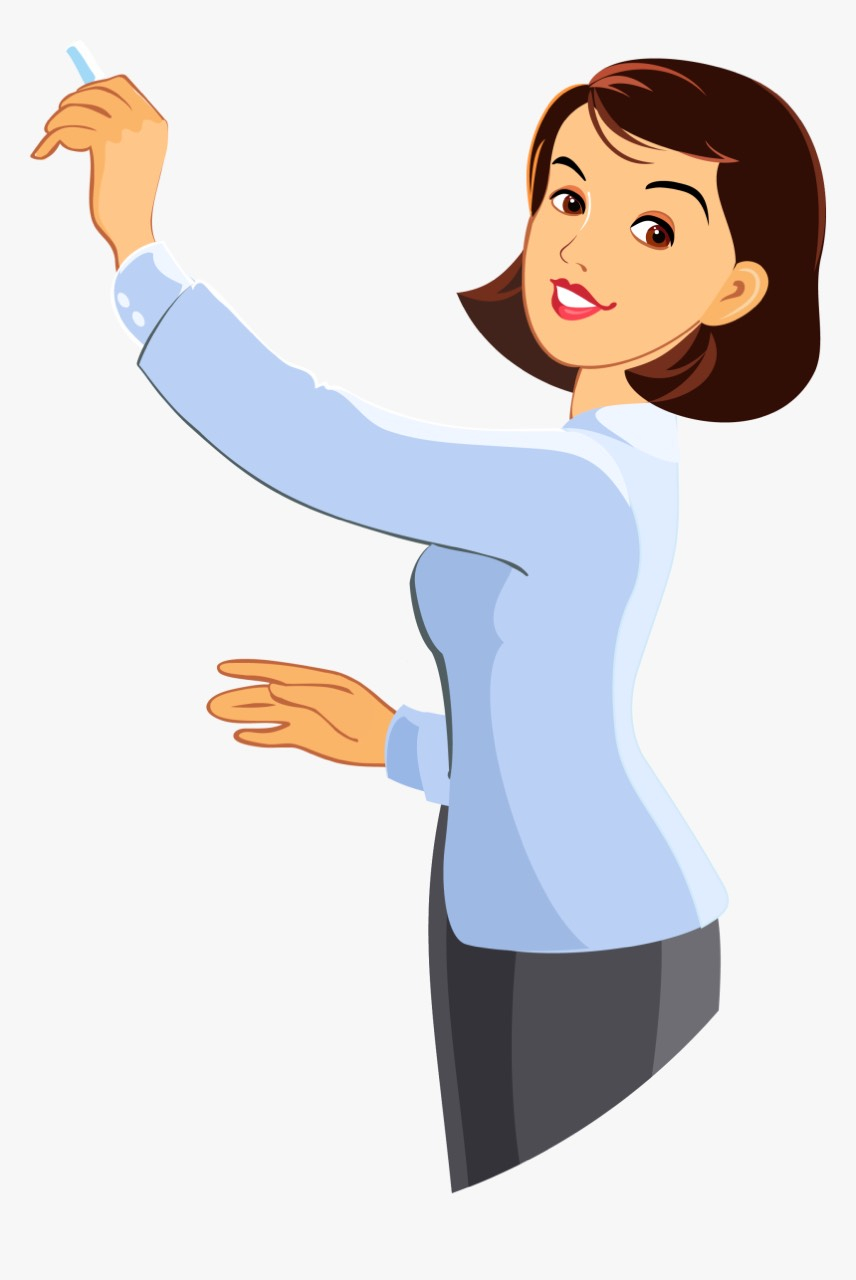 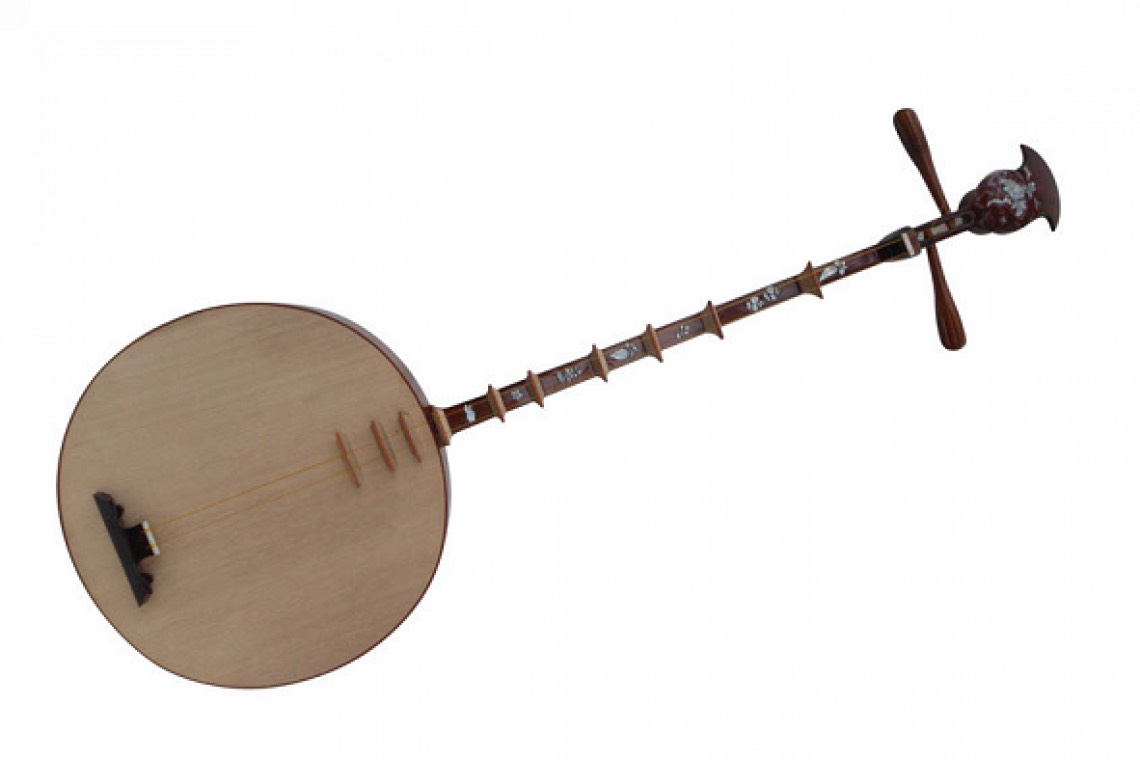 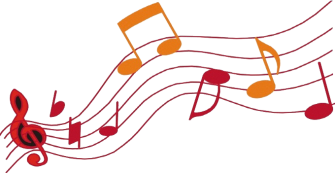 Hãy tạo ra thanh ngân dài và ngưng nghỉ 
với các nốt nhạc và dấu lặng đã học theo cách của em
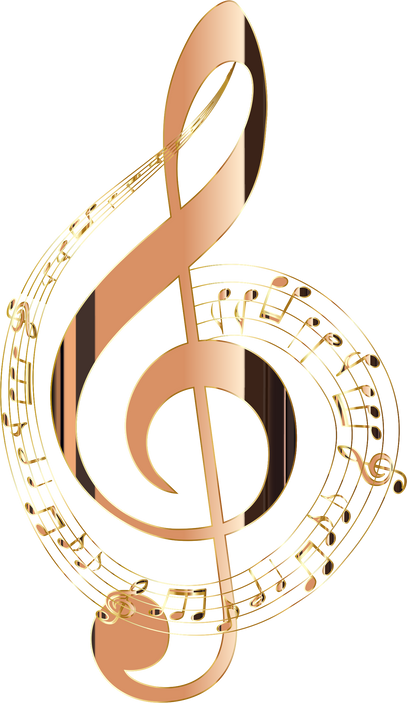 Hãy tạo ra thanh ngân dài và ngưng nghỉ 
với các nốt nhạc và dấu lặng đã học theo cách của em
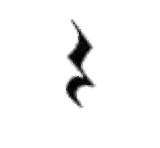 Dấu lặng đen
Nốt tròn
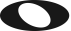 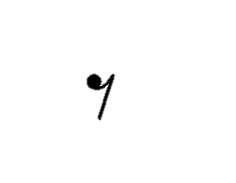 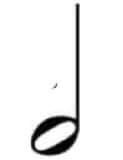 Dấu lặng đơn
Nốt trắng
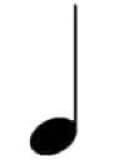 Nốt đen
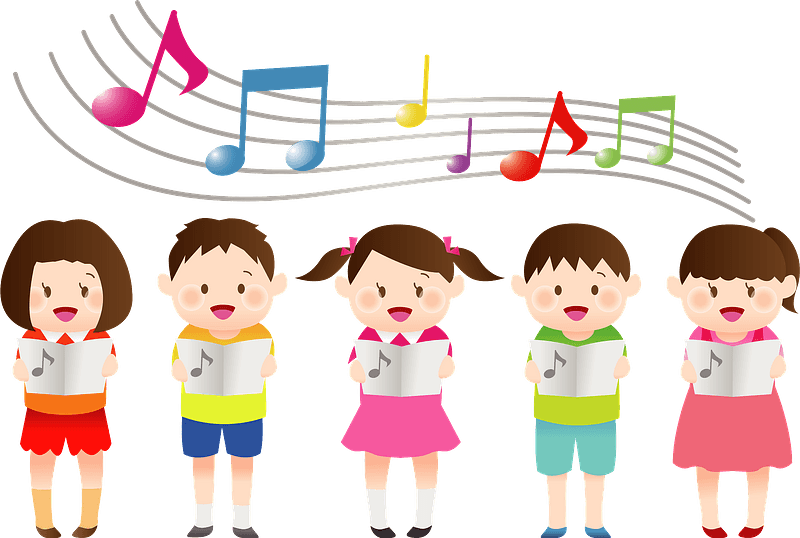 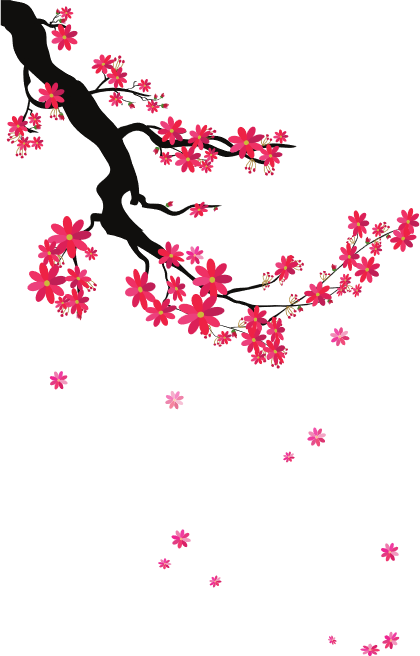 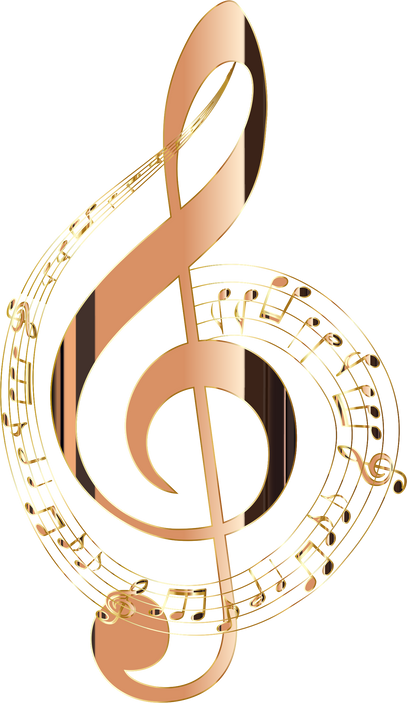 Đọc hoà giọng bài đọc nhạc số 3 theo yêu cầu
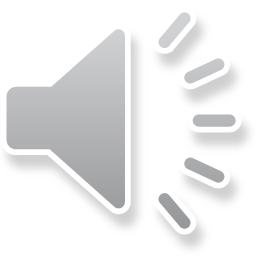 -Nhóm 1 (Hoặc cá nhân) đọc kết hợp vỗ đệm theo nhịp
Đọc nhạc: Bài số 3
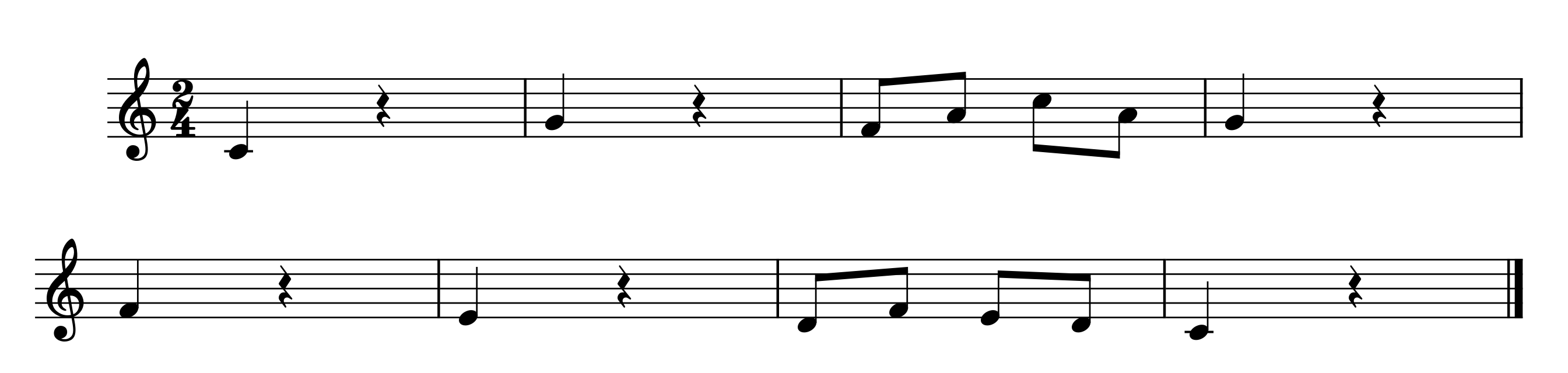 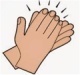 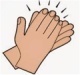 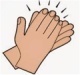 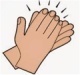 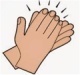 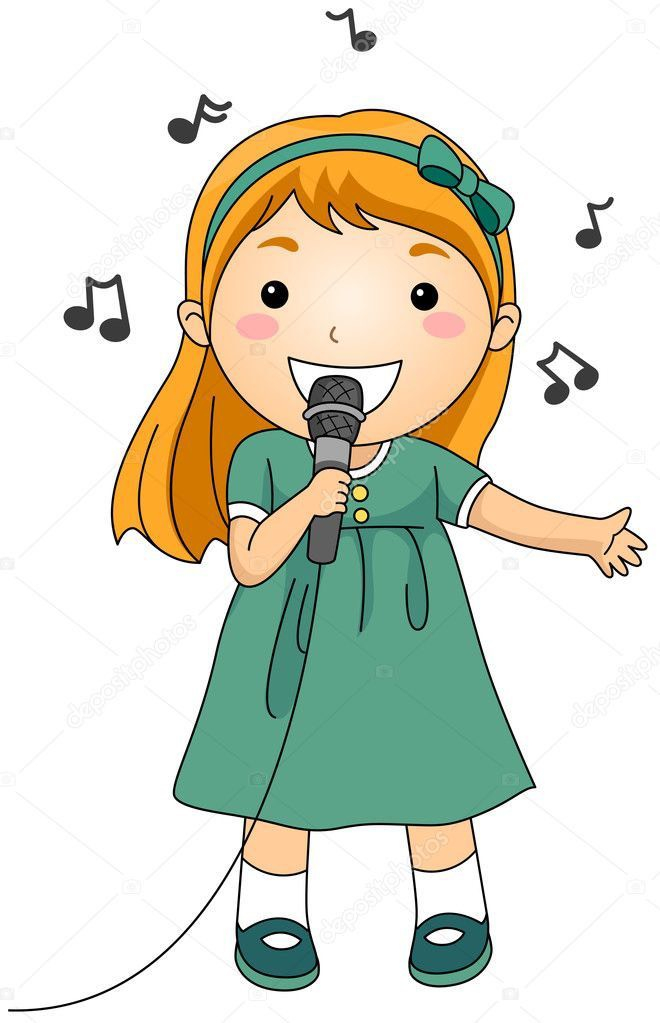 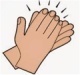 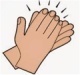 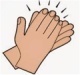 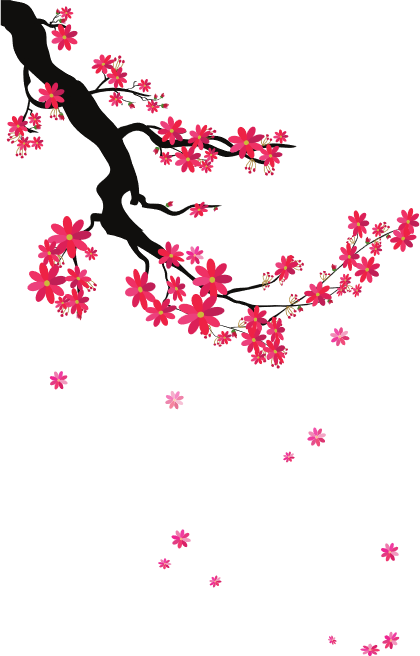 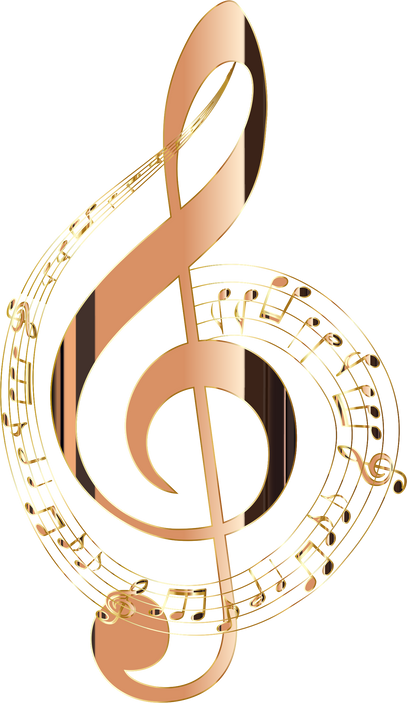 Đọc hoà giọng bài đọc nhạc số 3 theo yêu cầu
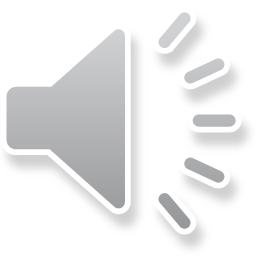 -Nhóm 2 (Hoặc cá nhân) đọc kết hợp vỗ đệm theo phách
Đọc nhạc: Bài số 3
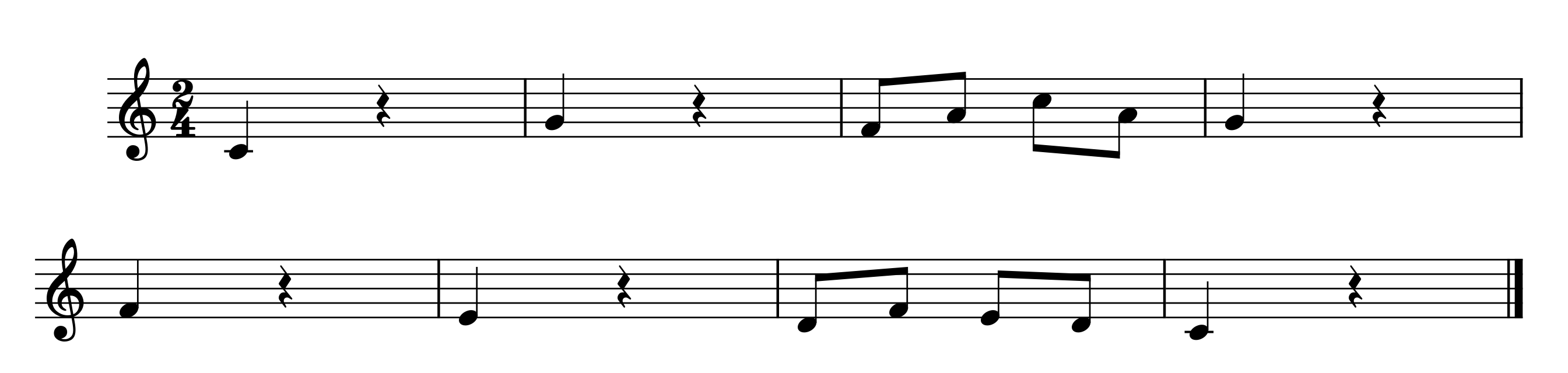 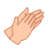 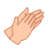 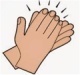 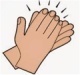 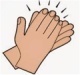 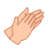 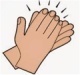 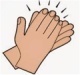 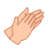 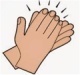 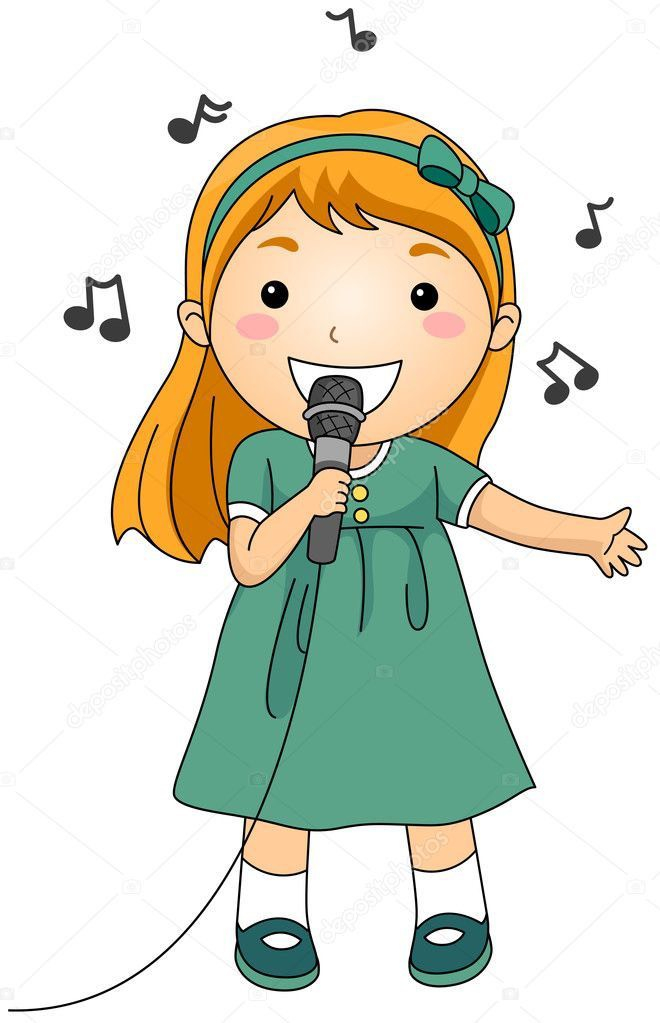 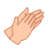 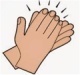 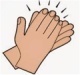 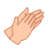 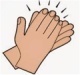 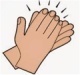 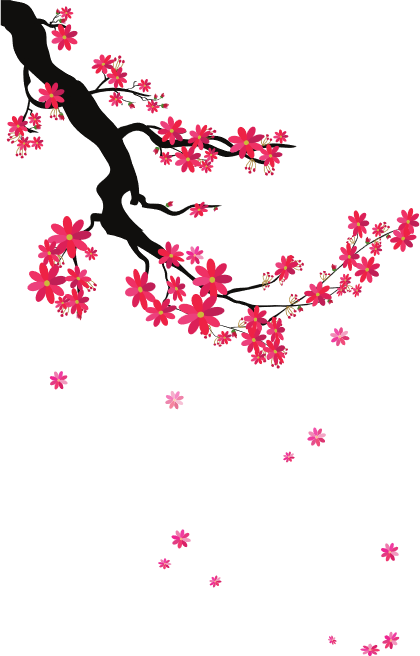 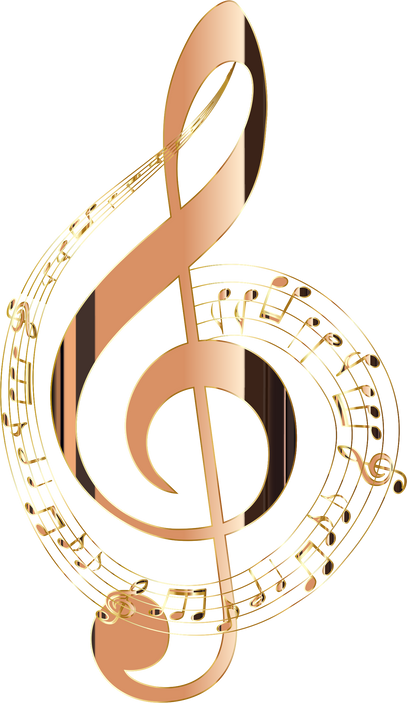 Đọc hoà giọng bài đọc nhạc số 3 theo yêu cầu
-Nhóm 3 (Hoặc cá nhân) đọc kết hợp vận động cơ thể theo hình tiết tấu
Đọc nhạc: Bài số 3
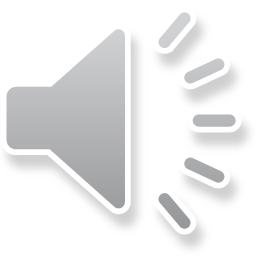 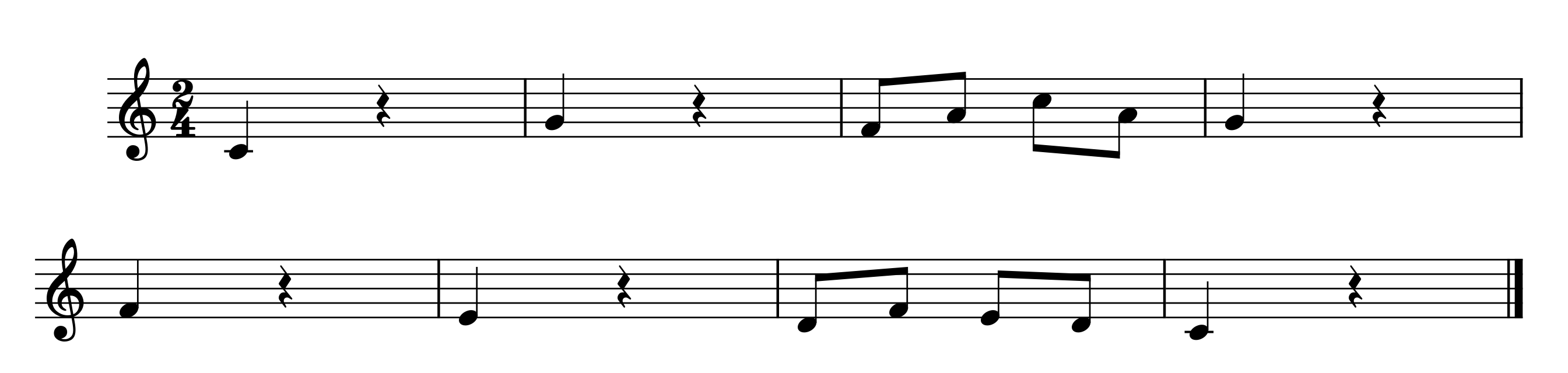 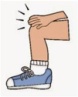 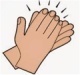 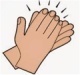 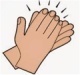 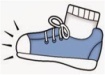 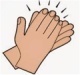 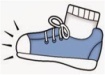 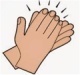 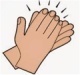 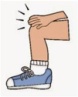 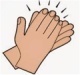 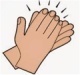 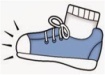 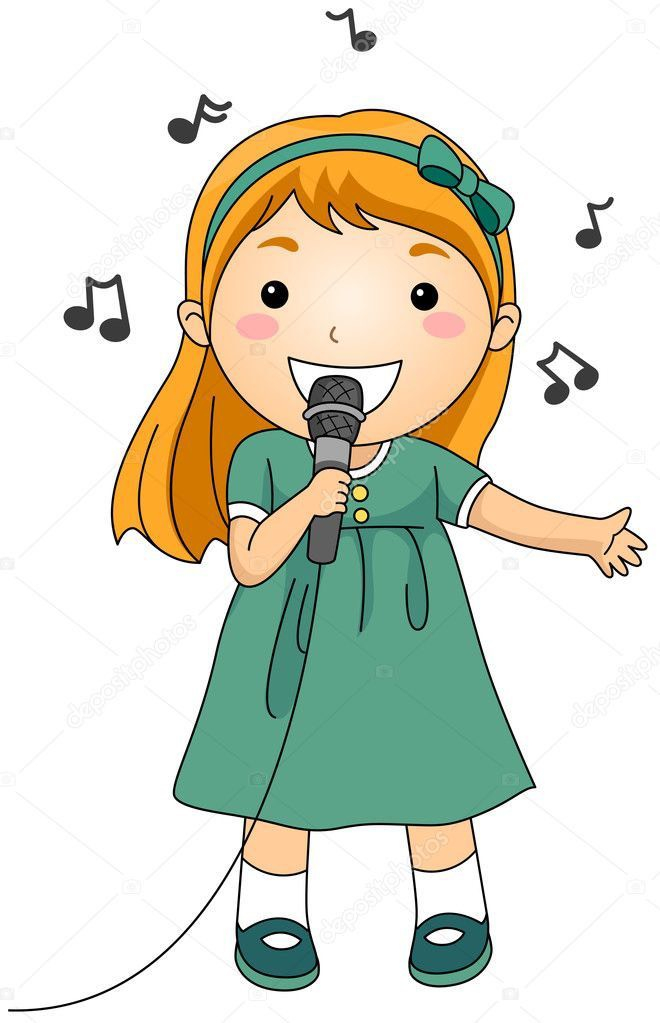 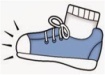 Hãy viết lời giới thiệu và biểu diễn bài hát hạt mưa kể chuyện.
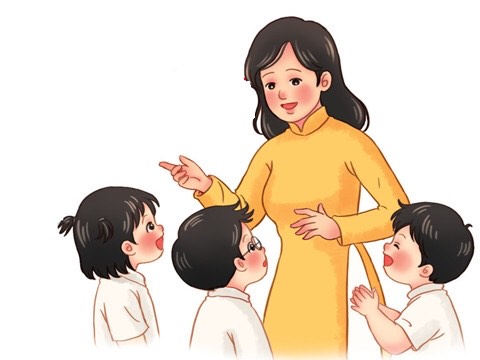 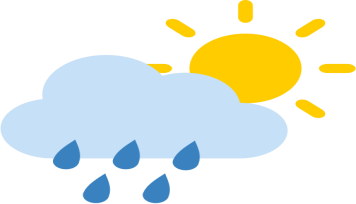 Hạt mưa kể chuyện
Nhạc và lời: Huỳnh Ngọc La Sơn
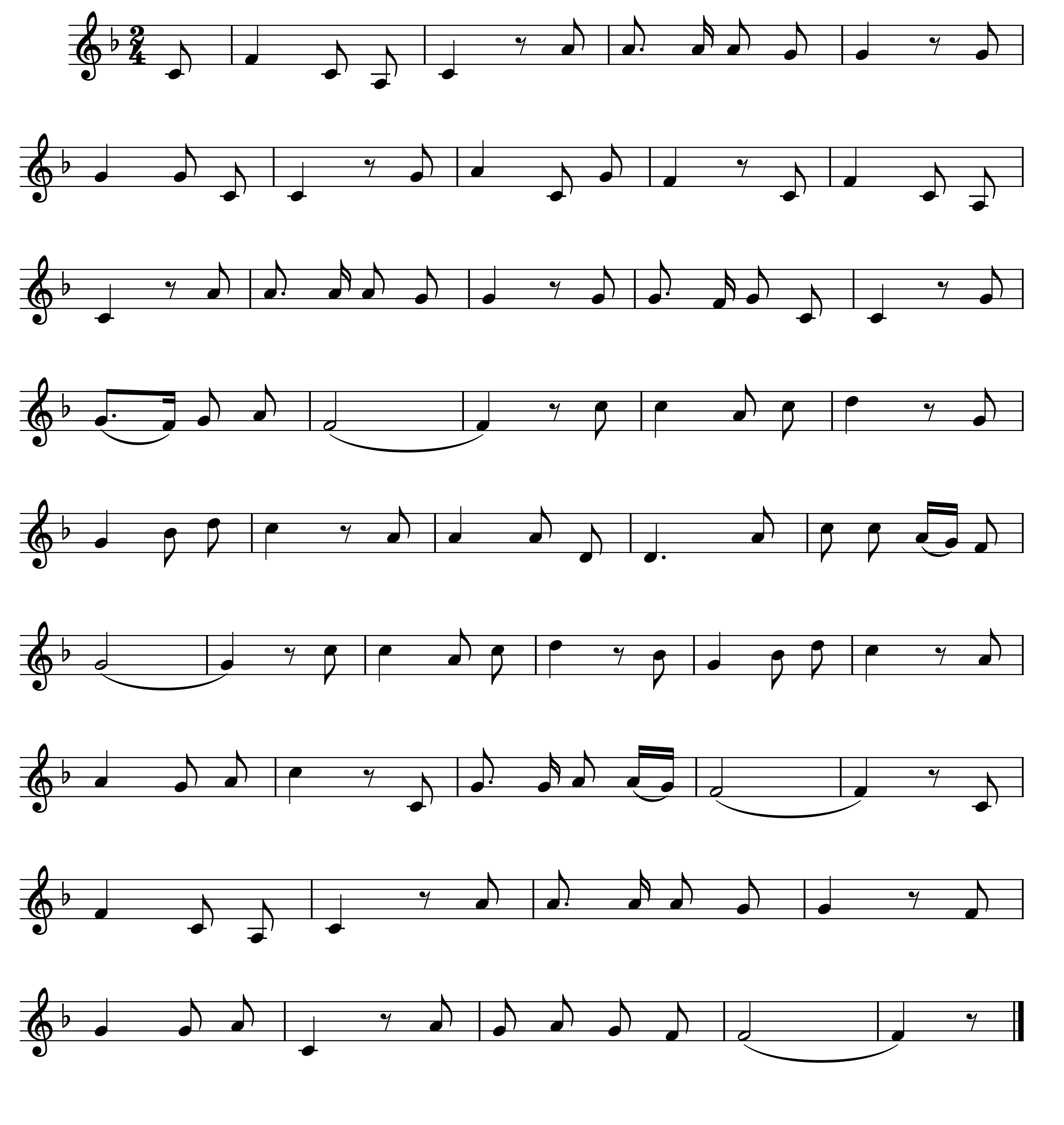 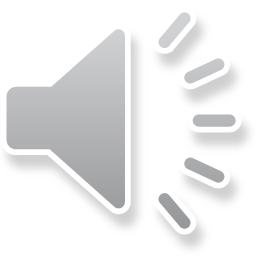 Hạt         mưa           kể    chuyện       gì                       tí          tách          tí   tách      mưa          rơi.                           Mưa
đi              qua    đồng      ruộng                  cây        lúa             ngả  nghiêng cười                     . Hạt     mưa           kể  chuyện
gì                      tí         tách         tí  tách       mưa      tuôn,                  êm        êm         lời    ru       của         mẹ                   bao
la                  như     suối       nguồn.                                                Mưa       qua            dòng sông       lớn                       chảy
về        đâu     sông     ơi?                    Mưa       băng         qua      biển       rộng                theo     sóng   nhấp      nhô   thuyền
trôi.                                         Mưa     rơi           nhẹ  trên       phố                 theo      nhịp     chân bước   nhanh,              mưa
ru           ngàn     câu       hát                      hồn     nhiên       như chiếc      lá              xanh.                                                  Hạt
mưa               kể        chuyện        gì                              tí            tách             tí     tách        trên           vai                           dừng
chân           bên       lớp          học                      lắng      nghe      tiếng     em         đọc         bài.
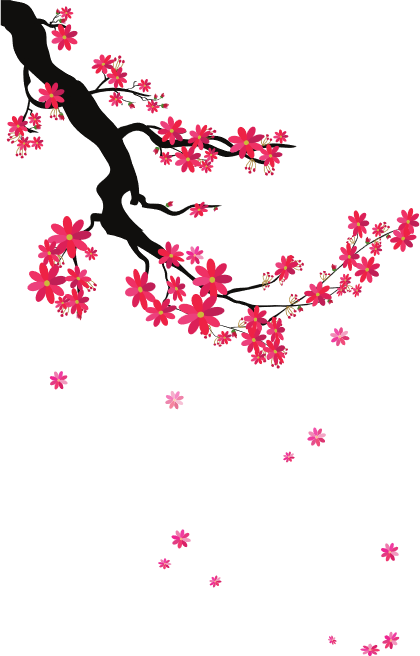 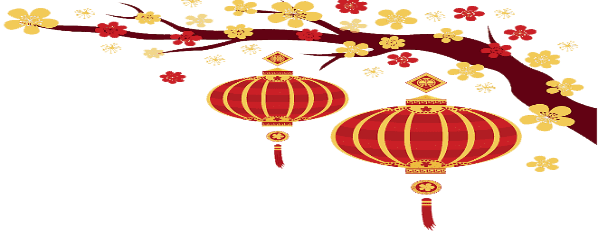 Học sinh có thể lồng ghép trong lời giới thiệu của nhóm về sự ảnh hưởng tích cực và không tích cực của thiên nhiên. Việc giữ gìn môi trường trong sạch là việc làm của tất cả chúng ta. Ở hoạt động này học sinh có thể dựng hoạt cảnh dựa theo lời ca của bài hát.
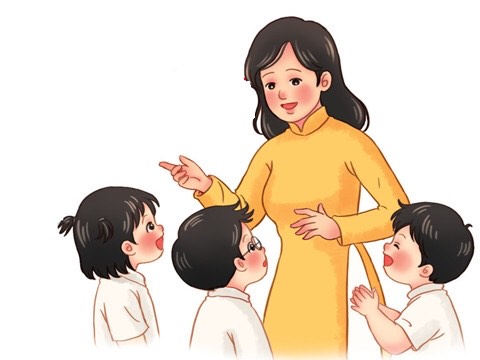 Học sinh thảo luận nhóm, thống nhất lời giới thiệu bài hát và cách trình bày. Học sinh trình bày kết quả của nhóm trước lớp và chia sẻ ý kiến sau khi học các nội dung trong chủ đề.
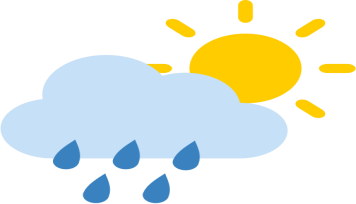 Hạt mưa kể chuyện
Nhạc và lời: Huỳnh Ngọc La Sơn
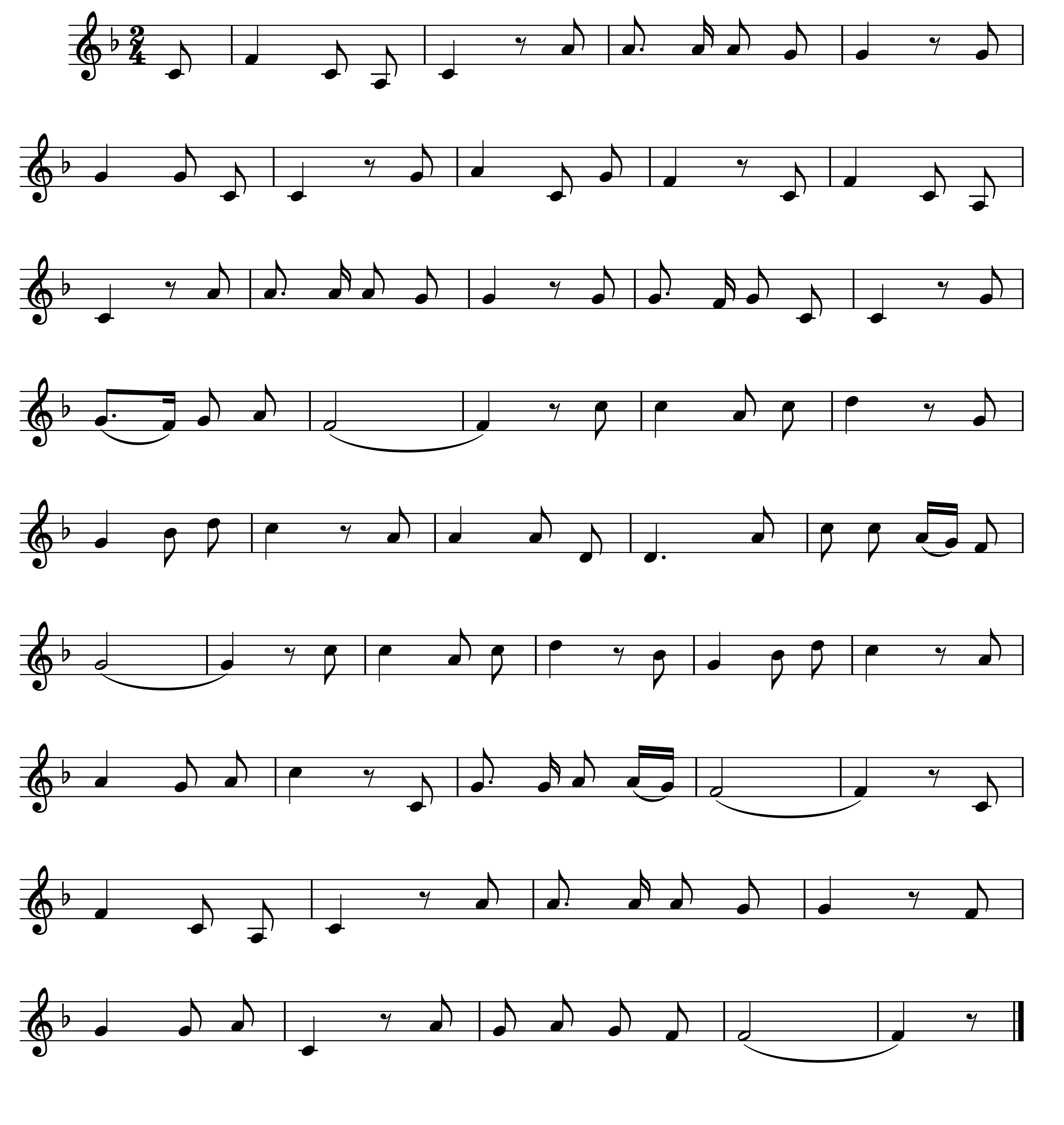 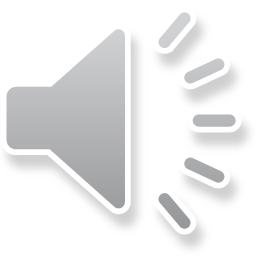 Hạt         mưa           kể    chuyện       gì                       tí          tách          tí   tách      mưa          rơi.                           Mưa
đi              qua    đồng      ruộng                  cây        lúa             ngả  nghiêng cười                     . Hạt     mưa           kể  chuyện
gì                      tí         tách         tí  tách       mưa      tuôn,                  êm        êm         lời    ru       của         mẹ                   bao
la                  như     suối       nguồn.                                                Mưa       qua            dòng sông       lớn                       chảy
về        đâu     sông     ơi?                    Mưa       băng         qua      biển       rộng                theo     sóng   nhấp      nhô   thuyền
trôi.                                         Mưa     rơi           nhẹ  trên       phố                 theo      nhịp     chân bước   nhanh,              mưa
ru           ngàn     câu       hát                      hồn     nhiên       như chiếc      lá              xanh.                                                  Hạt
mưa               kể        chuyện        gì                              tí            tách             tí     tách        trên           vai                           dừng
chân           bên       lớp          học                      lắng      nghe      tiếng     em         đọc         bài.
Nêu giáo dục-củng cố-dặn dò
TIẾT 22
Tổ chức hoạt động vận dụng-sáng tạo